Welcome 
to 
CSE 331
Let’s do some introductions
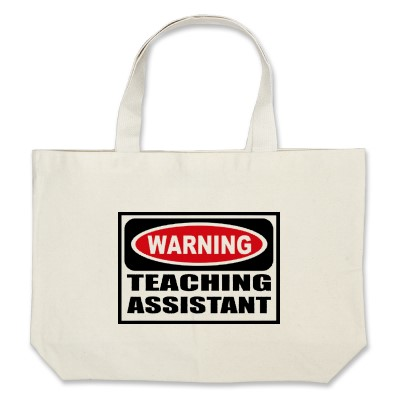 http://www.zazzle.com/warning_teaching_assistant_bag-149882665435161818
TAs first
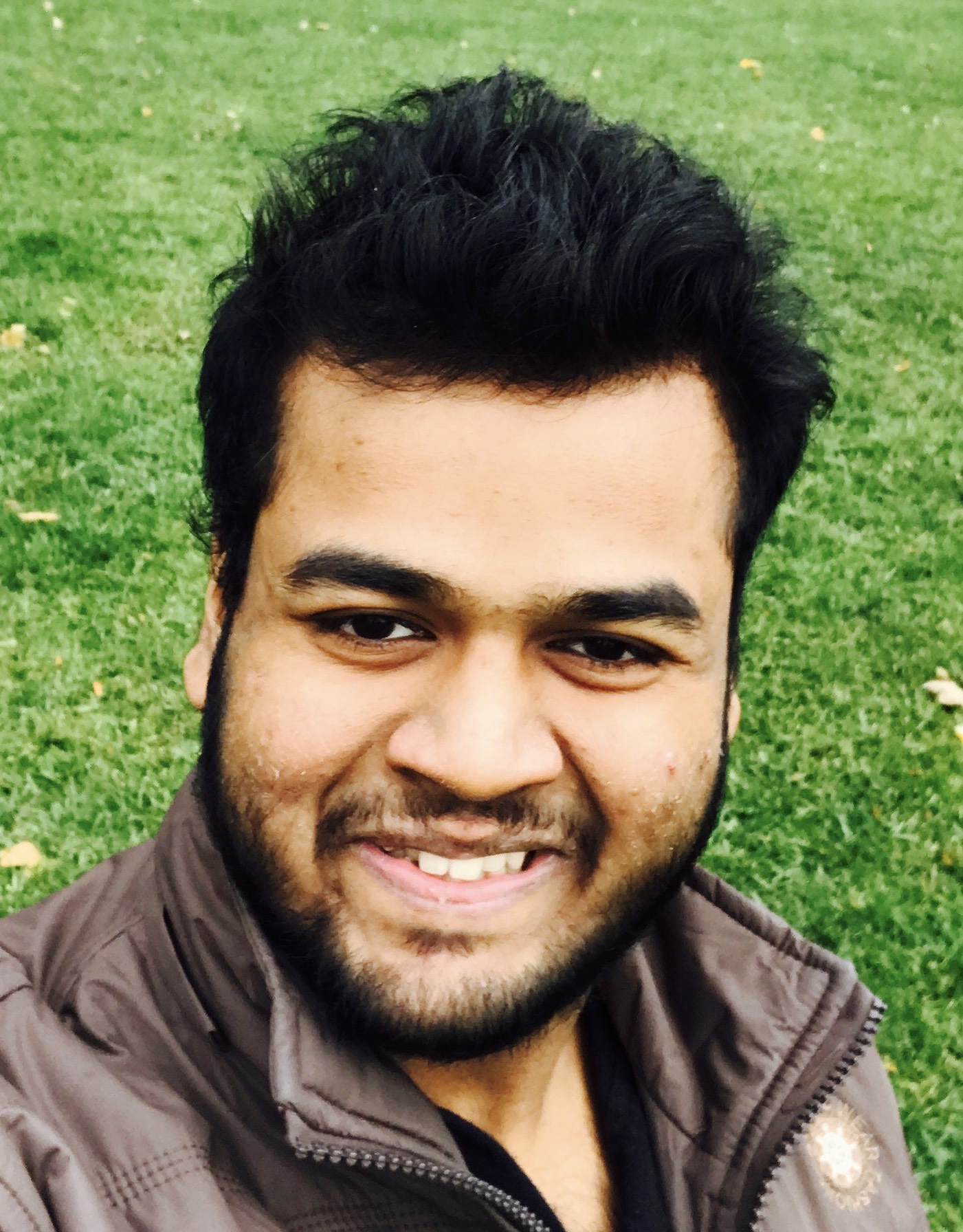 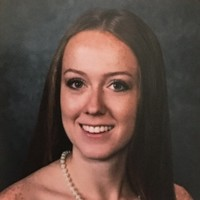 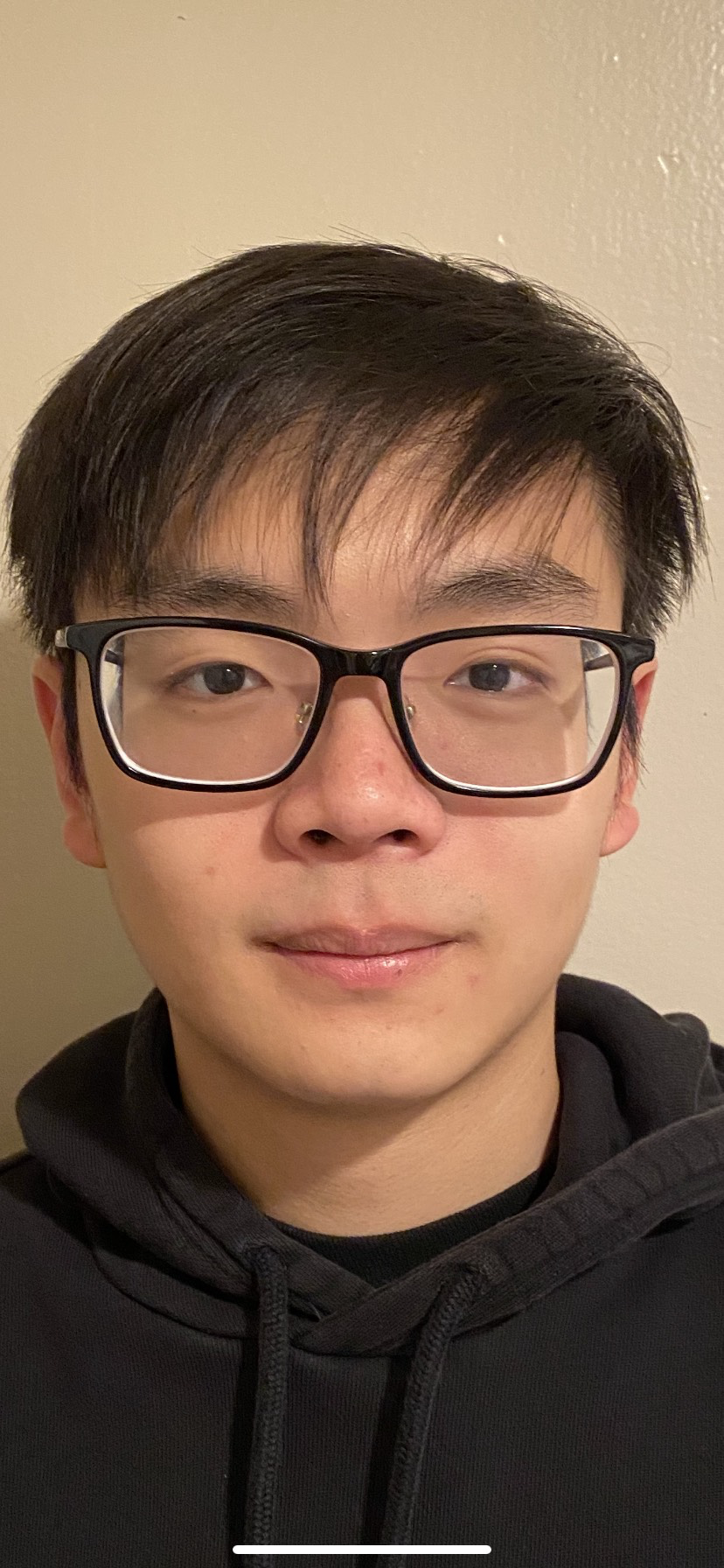 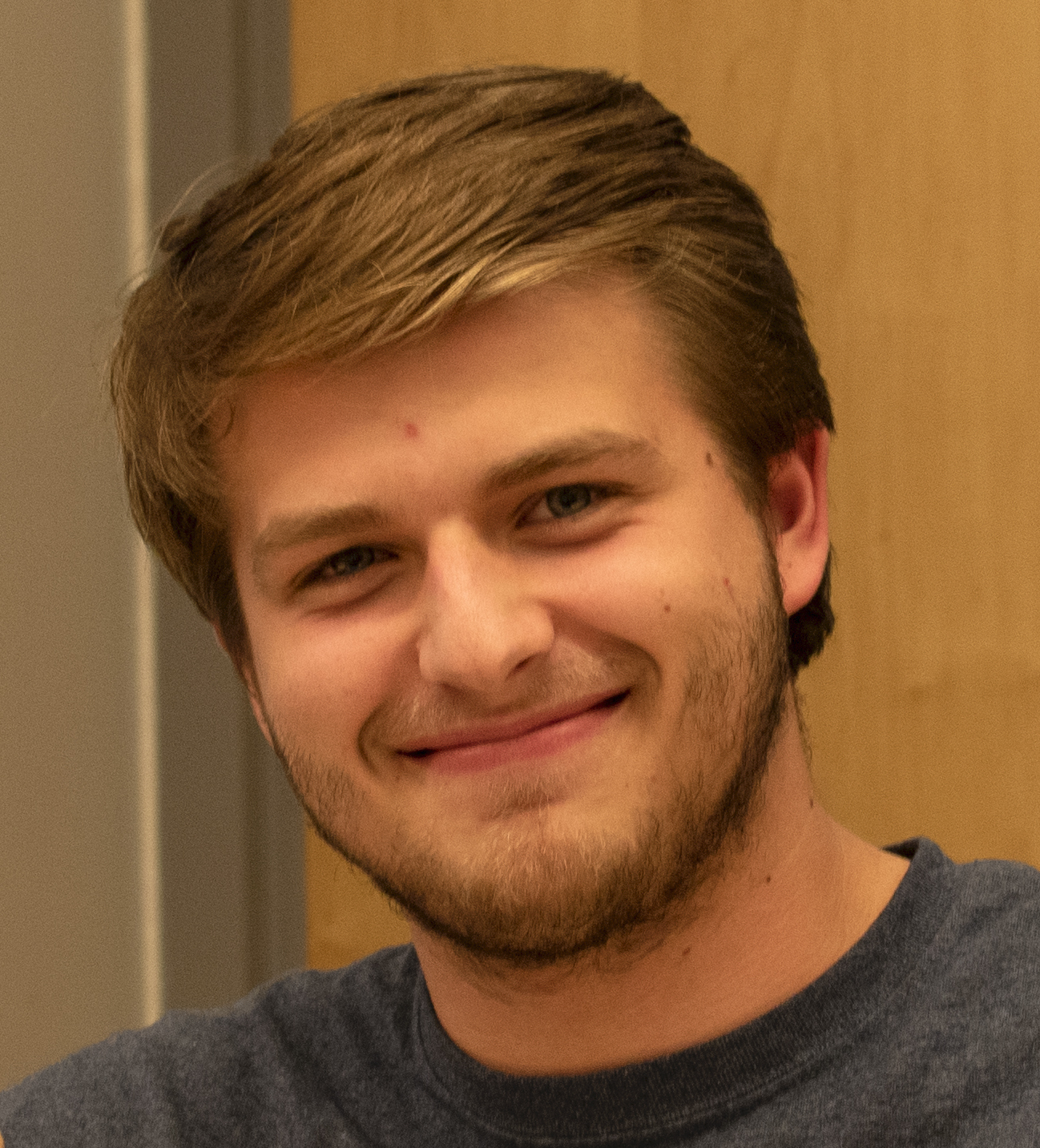 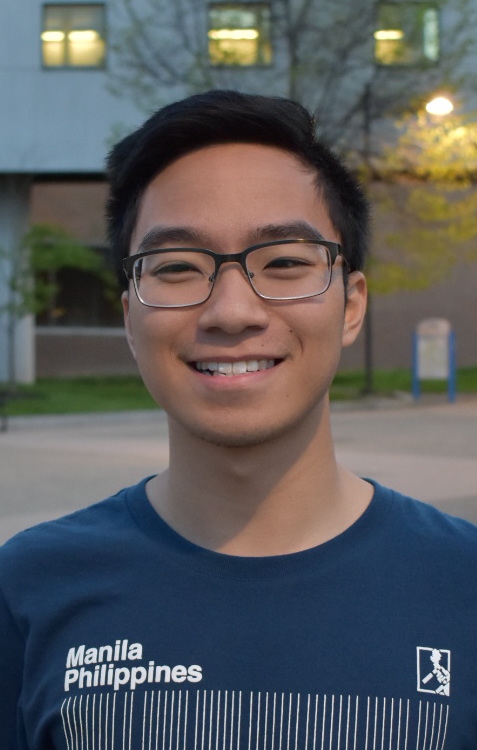 Hans
Elijah
Jessica
Johnny
Nick
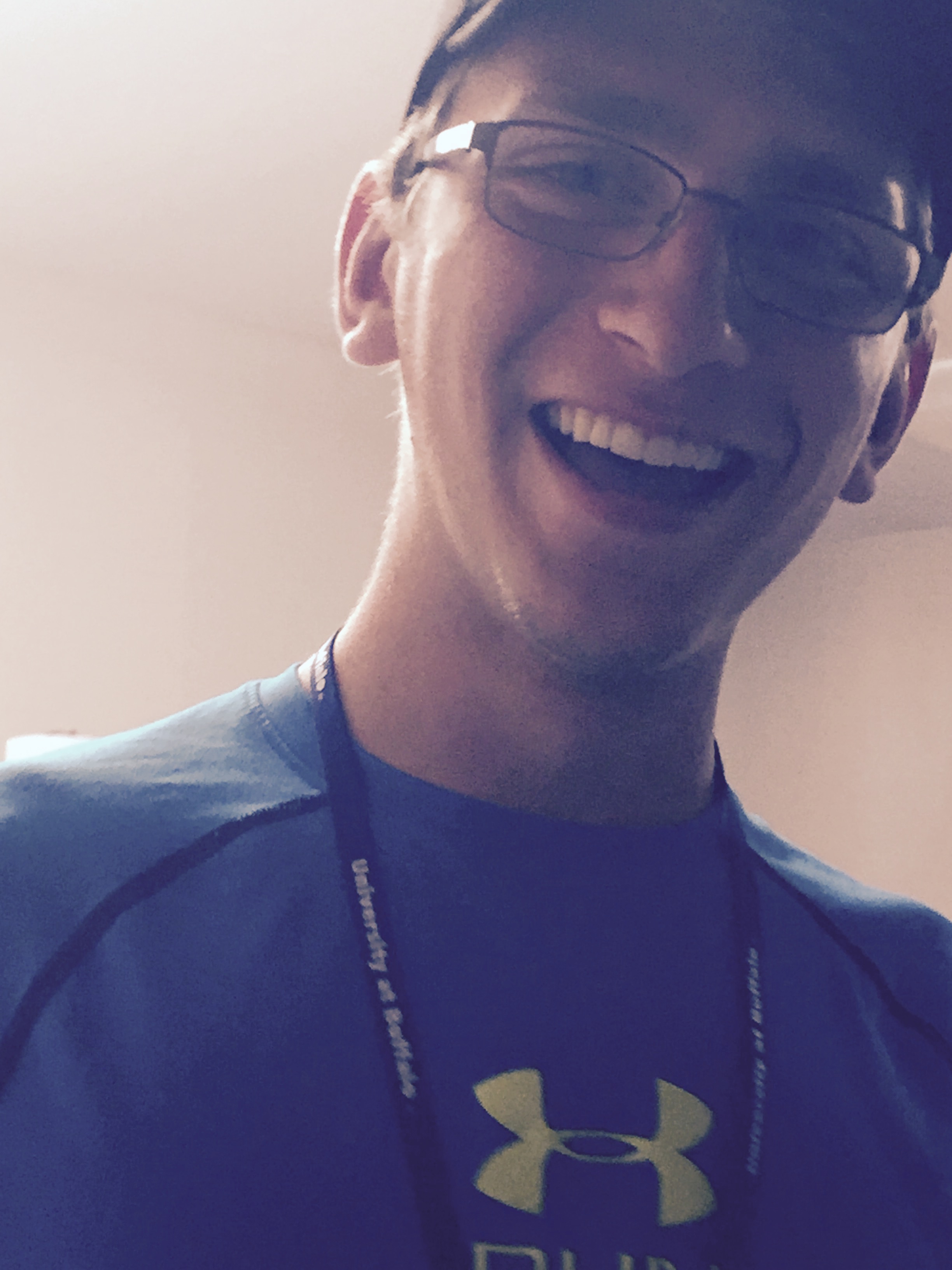 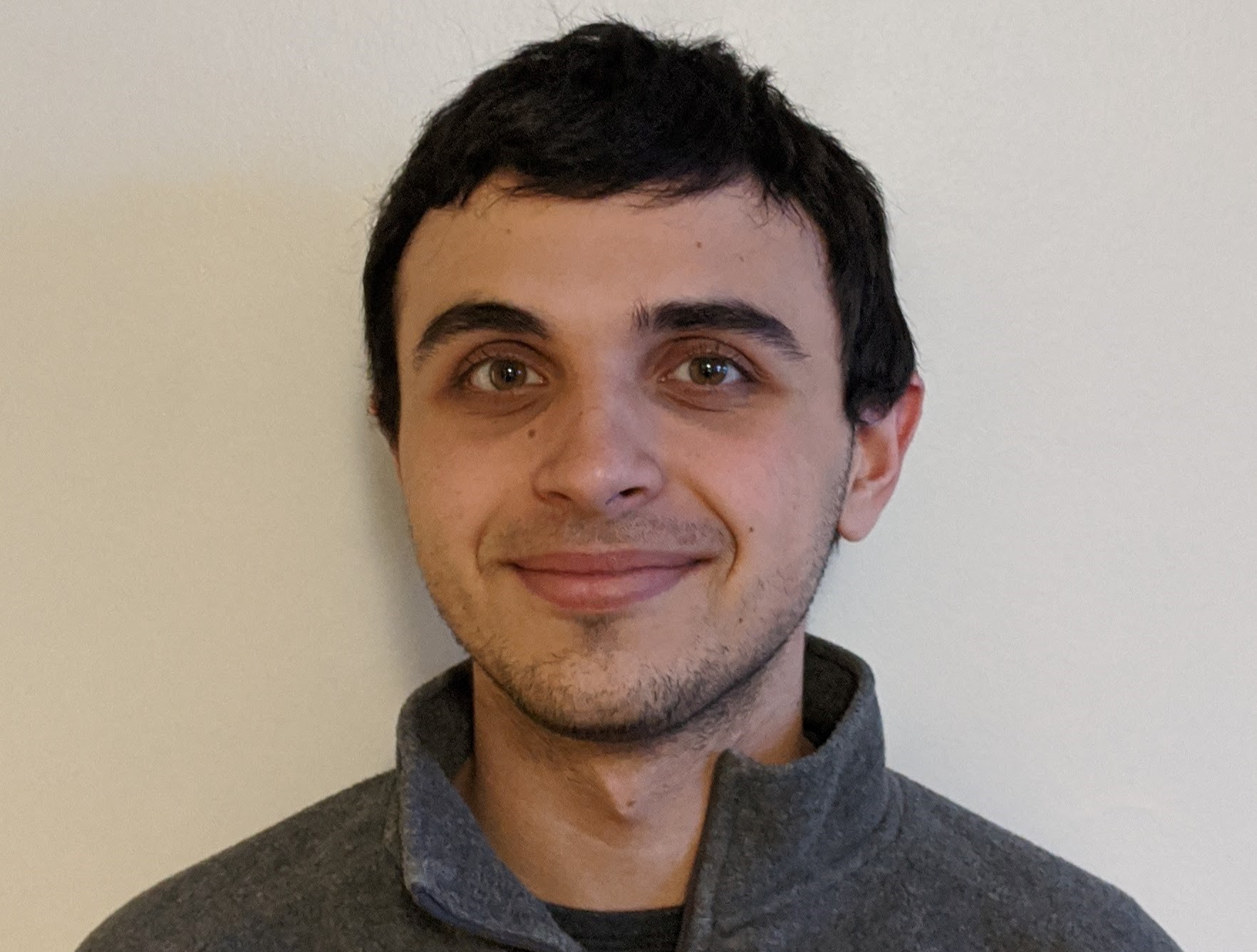 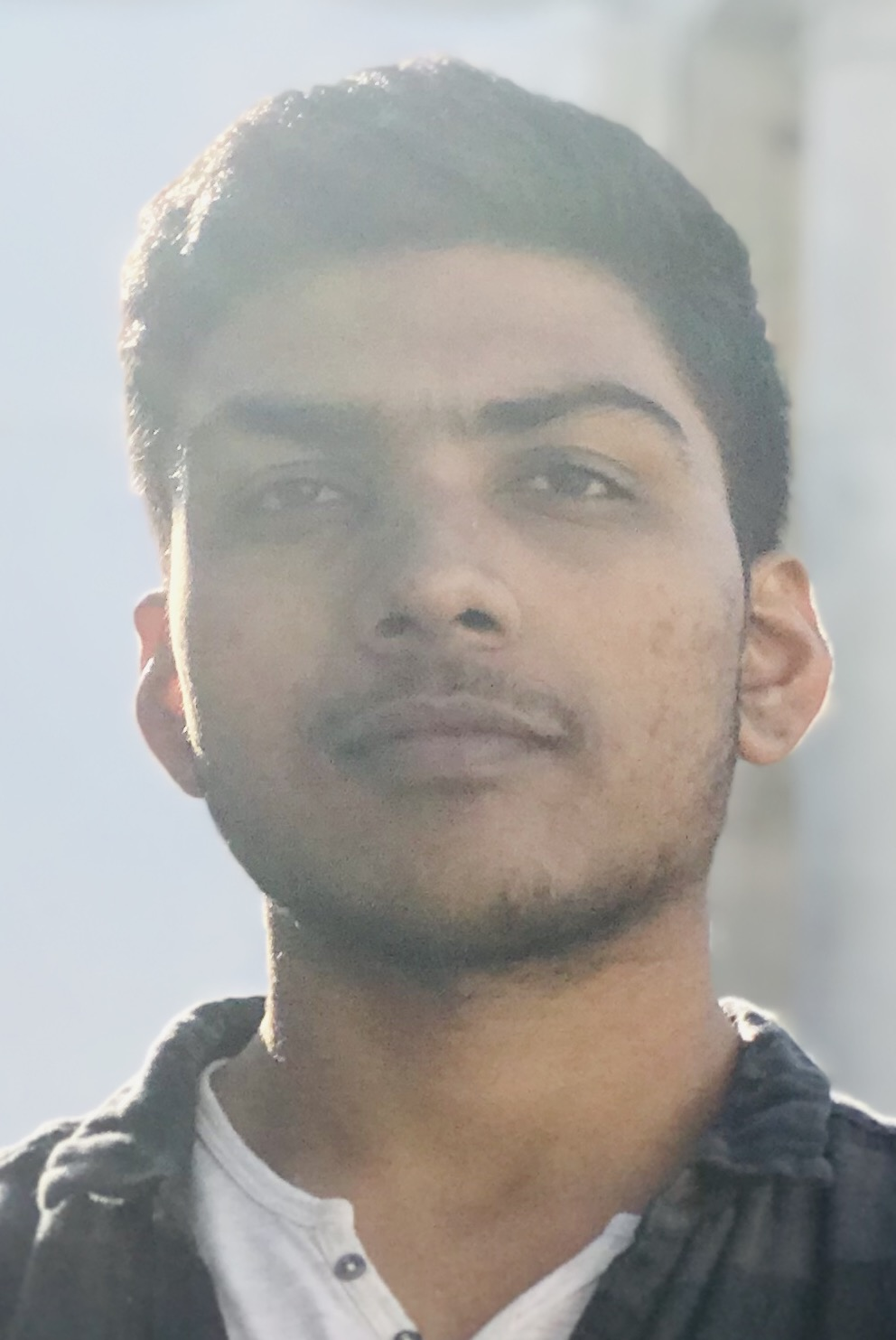 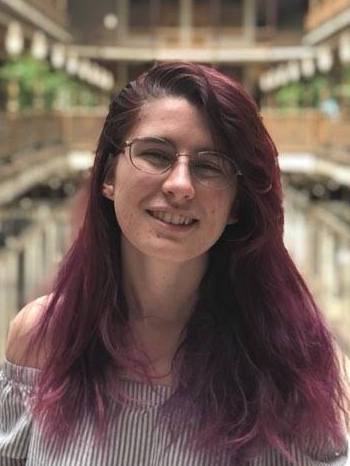 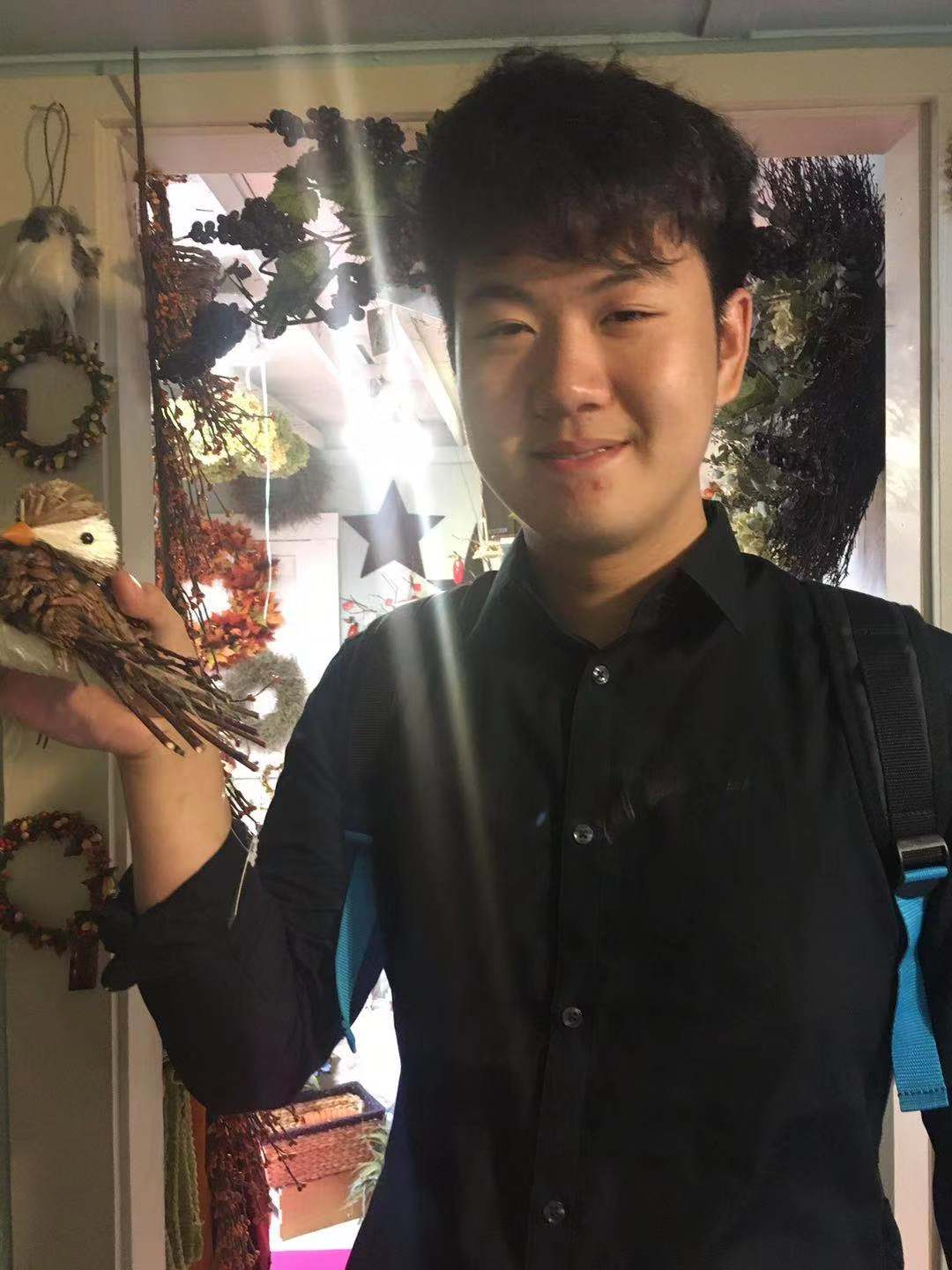 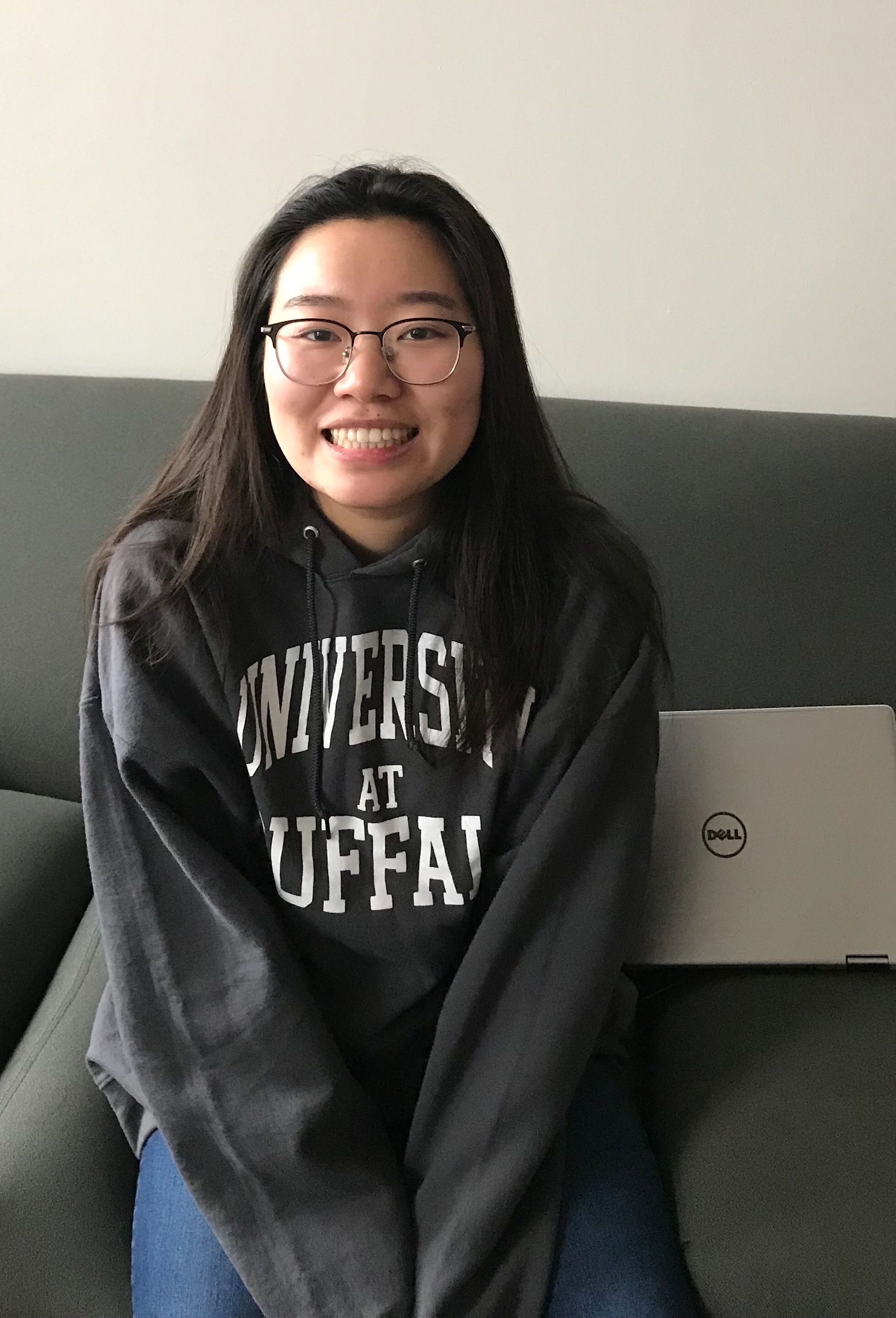 Rishi
Liam
Jacob
Veronica
Xuanhua
Winnie
Lectures will be videotaped
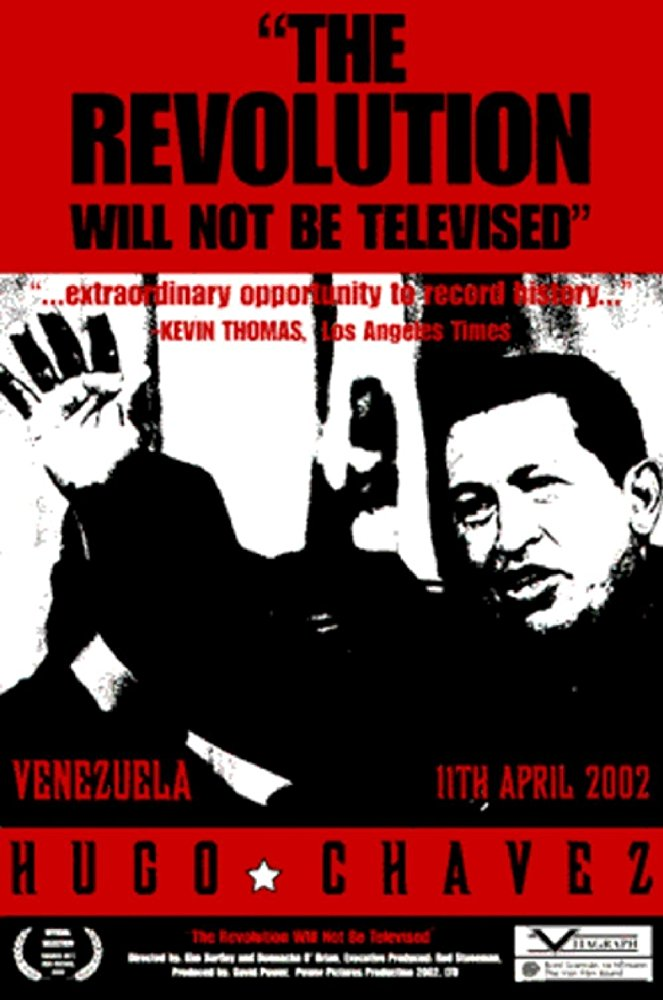 http://www.imdb.com/title/tt0363510/mediaviewer/rm2499681792
About Me
A. Erdem Sariyuce
erdem@buffalo.edu
Office: 323 Davis
Office hours: Mon 3:00-3:50pm; Wed, 3:00-3:50pm
OH starts today
Contact us all at
Or use piazza!
cse-331-staff@buffalo.edu
TAs will not respond to individual emails (except for re-grading requests)
Handouts for today
Syllabus (online)
Homework Policy document (online)
Homework 0 (online)
One Stop Shop for the Course
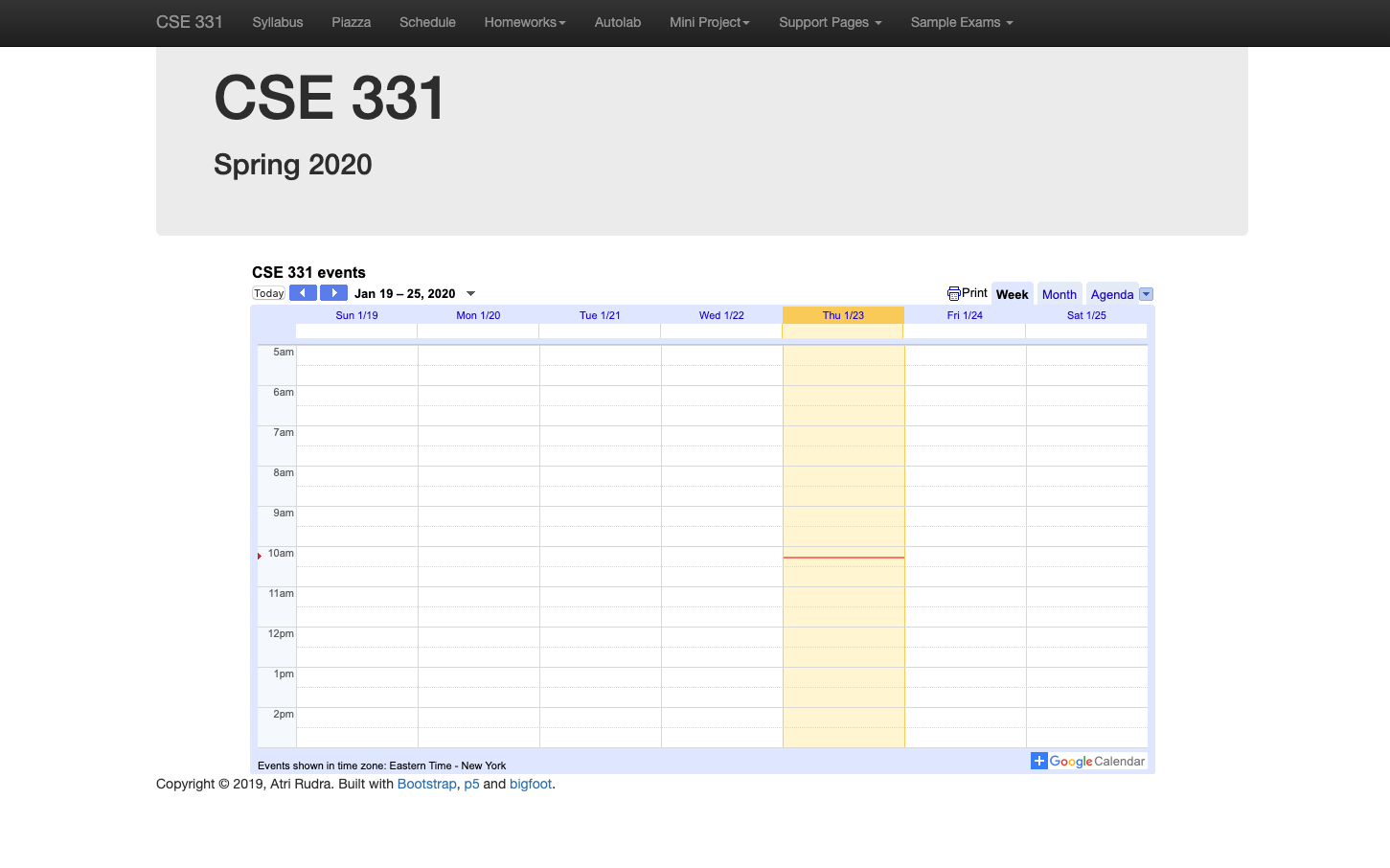 https://cse.buffalo.edu/~erdem/cse331/spring20/index.html
Homework 0 (Optional)
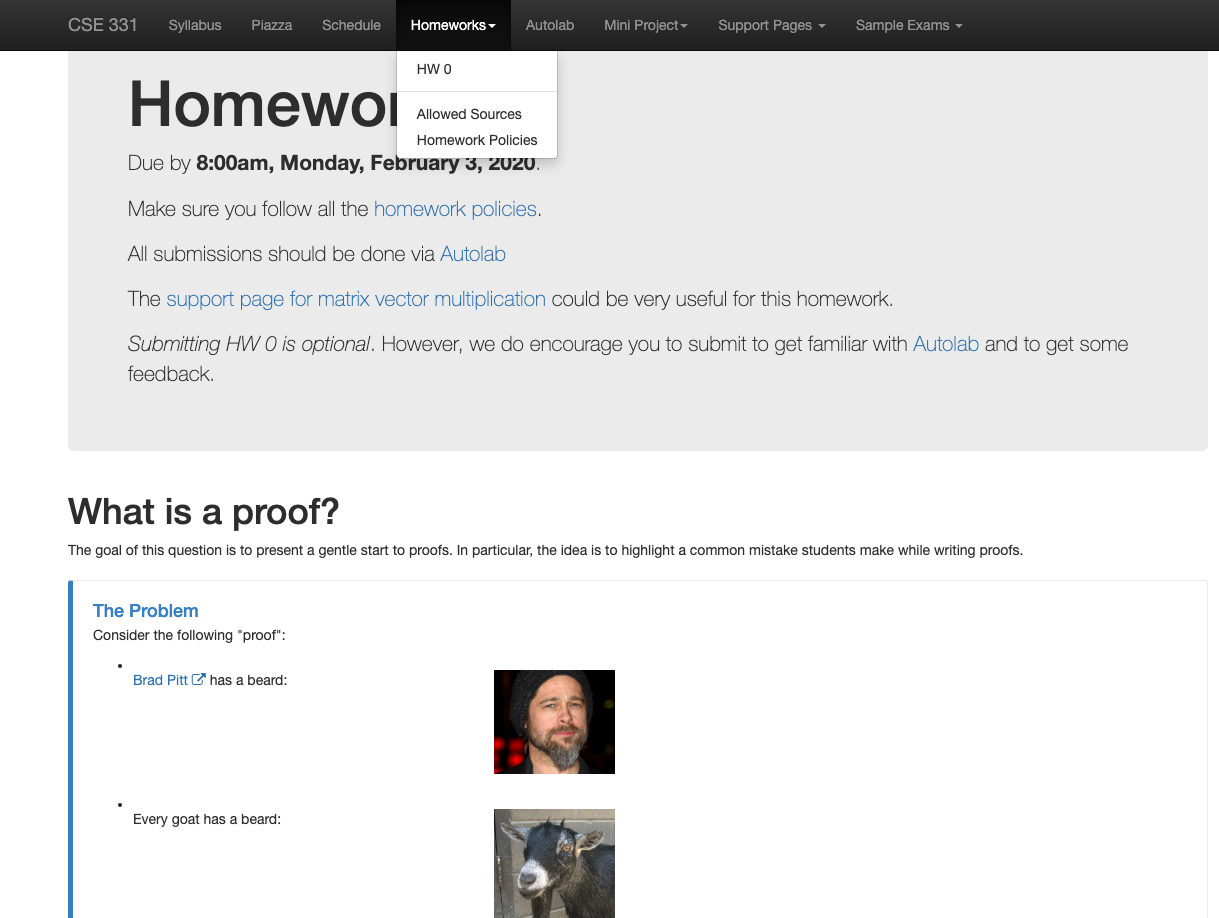 Due: next Monday 8am
Three things to remember
WORK HARD!
DO NOT CHEAT!
READ CAREFULLY!
Wait.. What???
Make sure you follow submission
instructions
Two most common ways of losing points
Make sure you read problem
statements carefully
Academic Dishonesty
All your submissions must be your own work
Penalty:
Minimum: A grade reduction in course 
Possible: F (or higher penalty) if warranted
YOUR responsibility to know what is cheating, plagiarism etc.
If not sure, come talk to me
Excuses like “I have a job,” “This was OK earlier/in my country,” “This course is hard,” etc. WON’T WORK
I DO NOT HAVE ANY PATIENCE WITH ANY CHEATING :
YOU WILL GET A GRADE REDUCTION IN THE COURSE 
FOR YOUR FIRST MISTAKE
Read the syllabus and hw policy CAREFULLY!
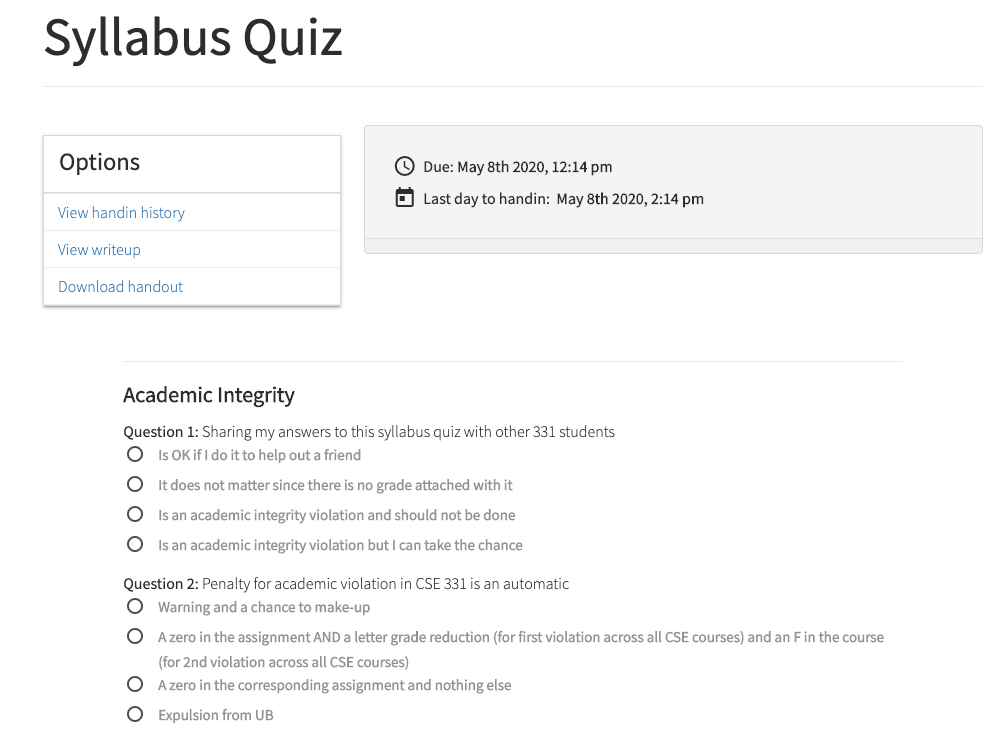 No graded material will be handed back till you pass the syllabus quiz!
More information on the syllabus quiz
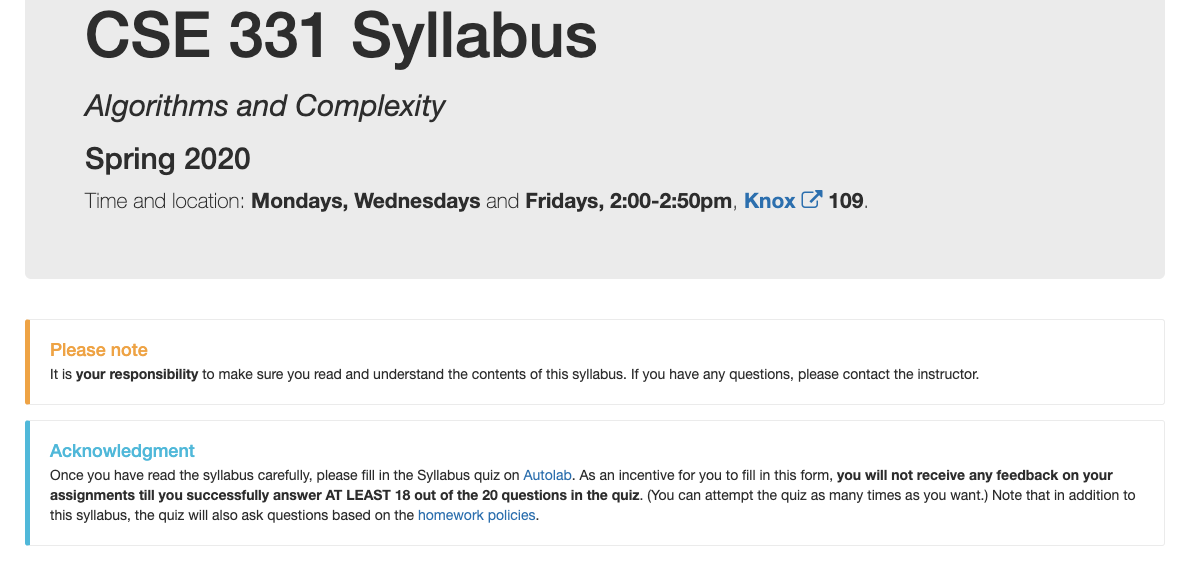 Autolab
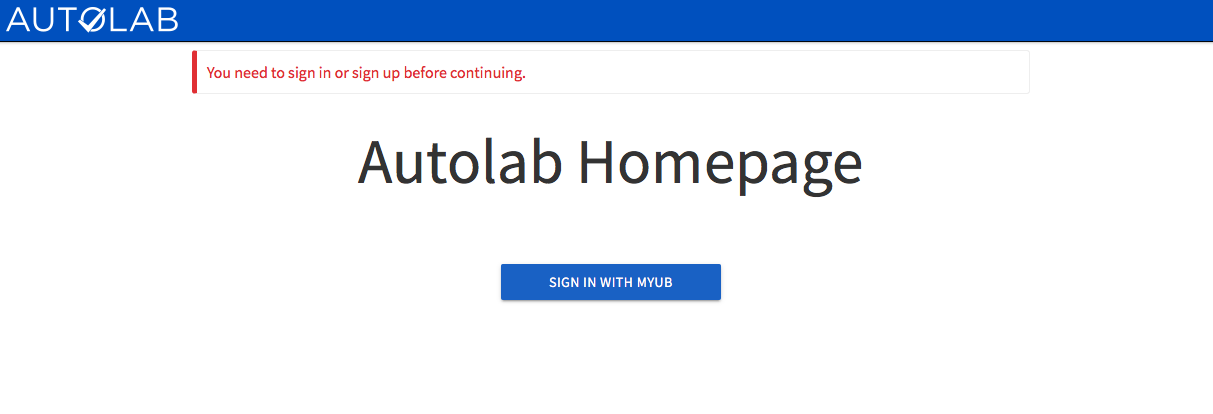 https://autograder.cse.buffalo.edu/
Autolab FAQ
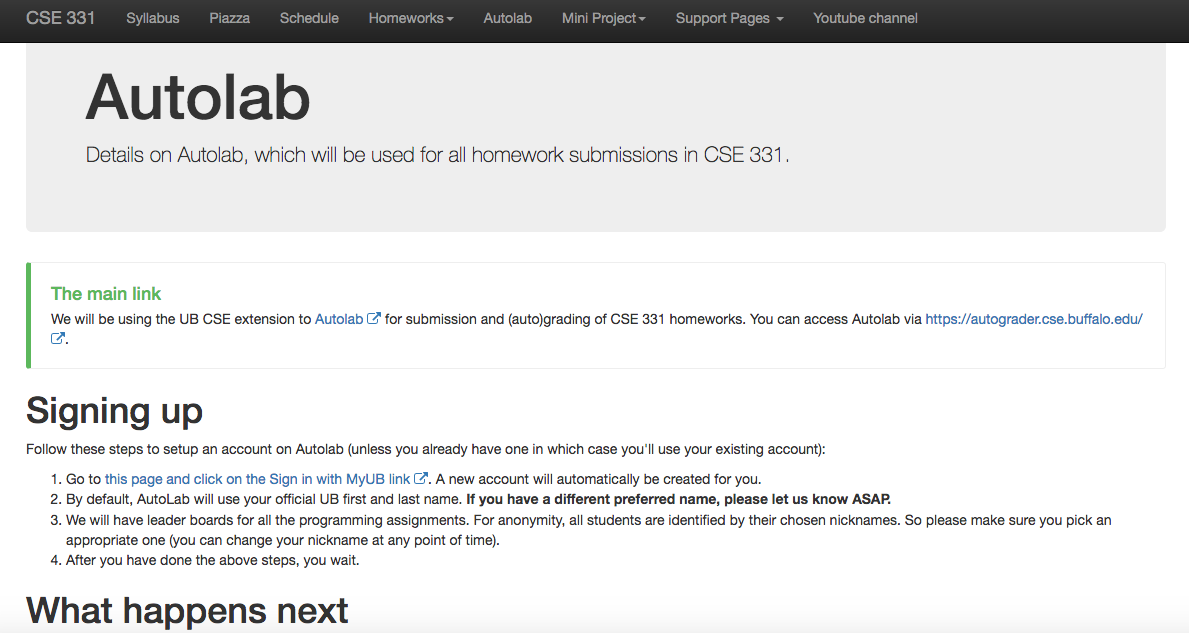 You can submit the following now
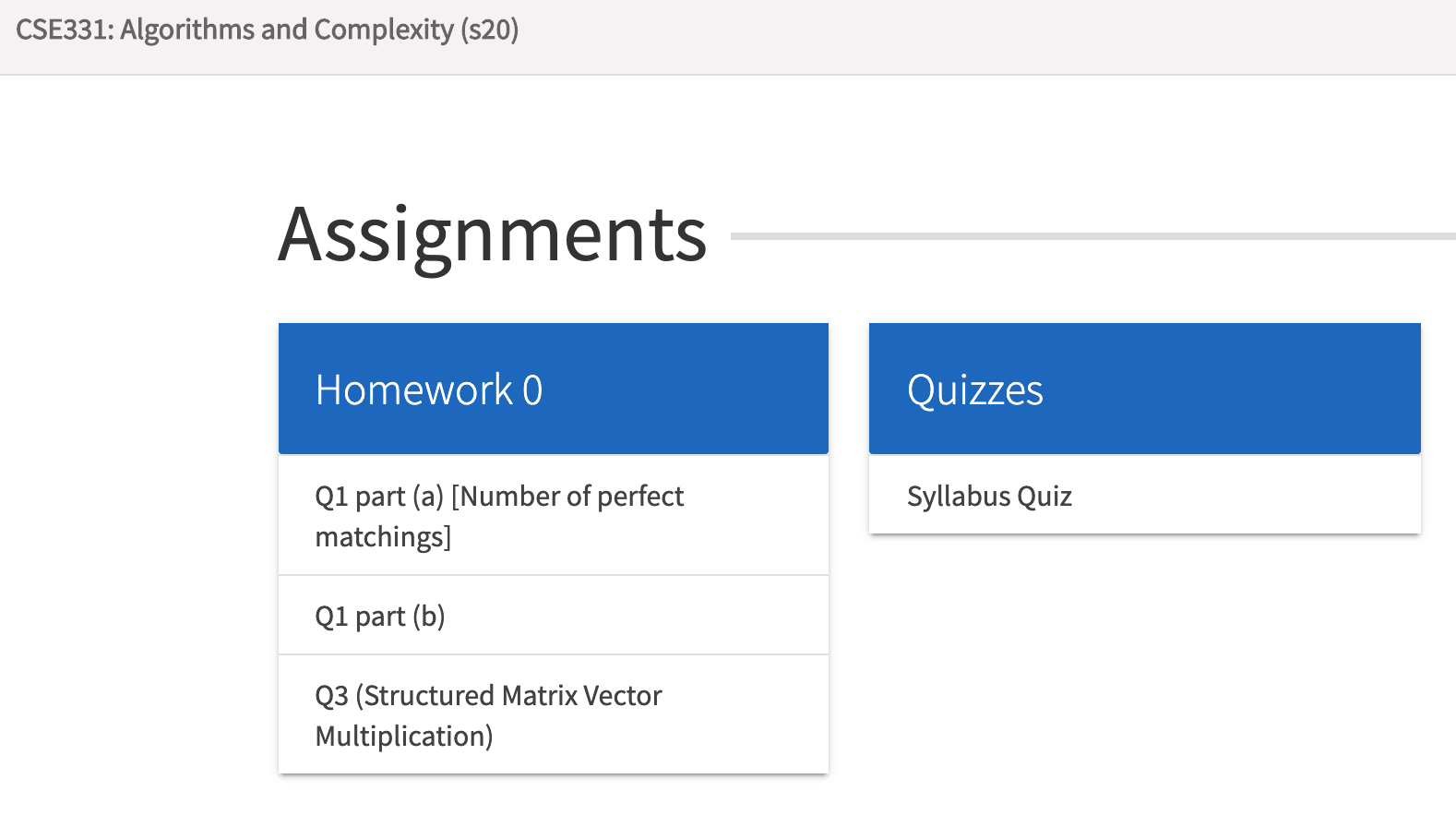 If you were registered by 6pm on Saturday, Jan 25 you should be on Autolab
Grading break-down
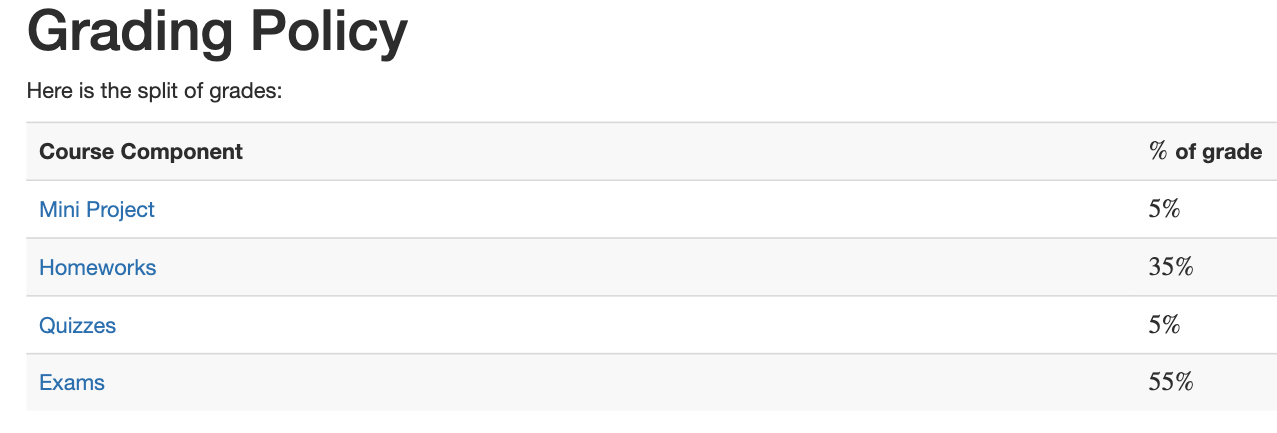 Pre-requisites
Required (officially)
CSE 250, [CSE 191 or MTH 311] and MTH 142
At least a C-

Required (for practical purposes)
Comfort with proofs
Willingness to work hard!
Accessibility Resources
Information included in the syllabus
In short, let me know and consult with Accessibility Resources
Preferred Name
If you prefer using name diff from UB records
Let me know and we’ll make a note of it.
Critical Campus Resources
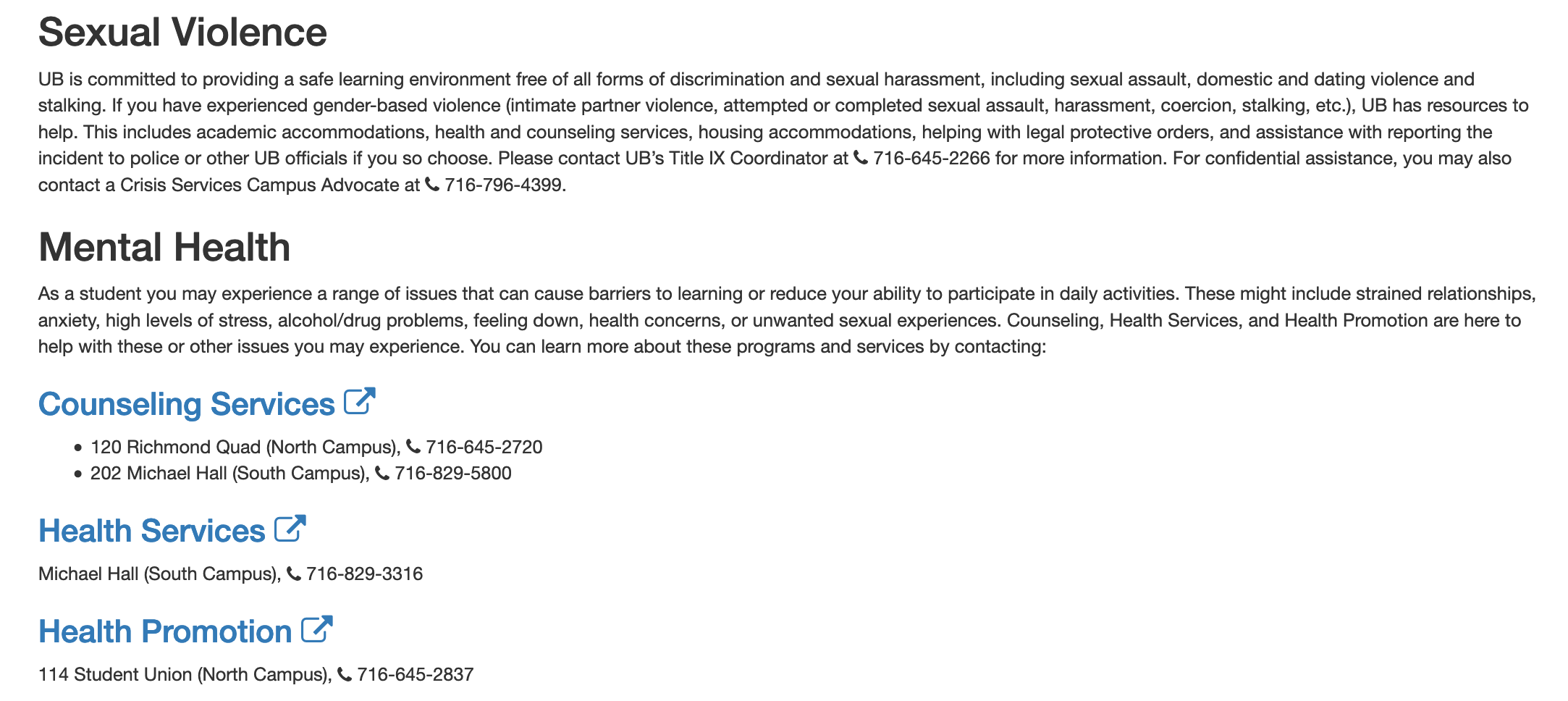 TA Office hours
YOU decide!
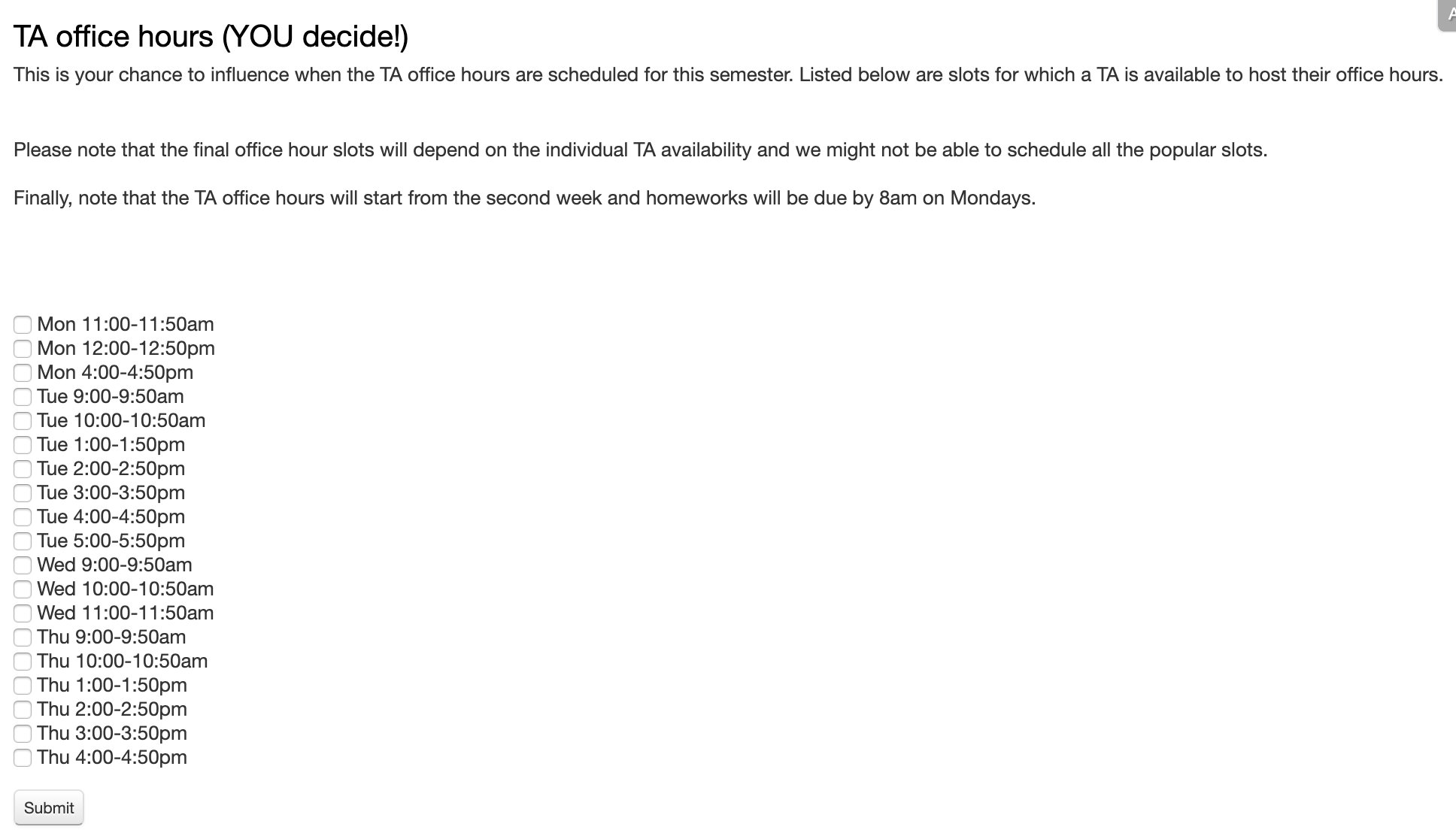 Recitations
Are on for this week!
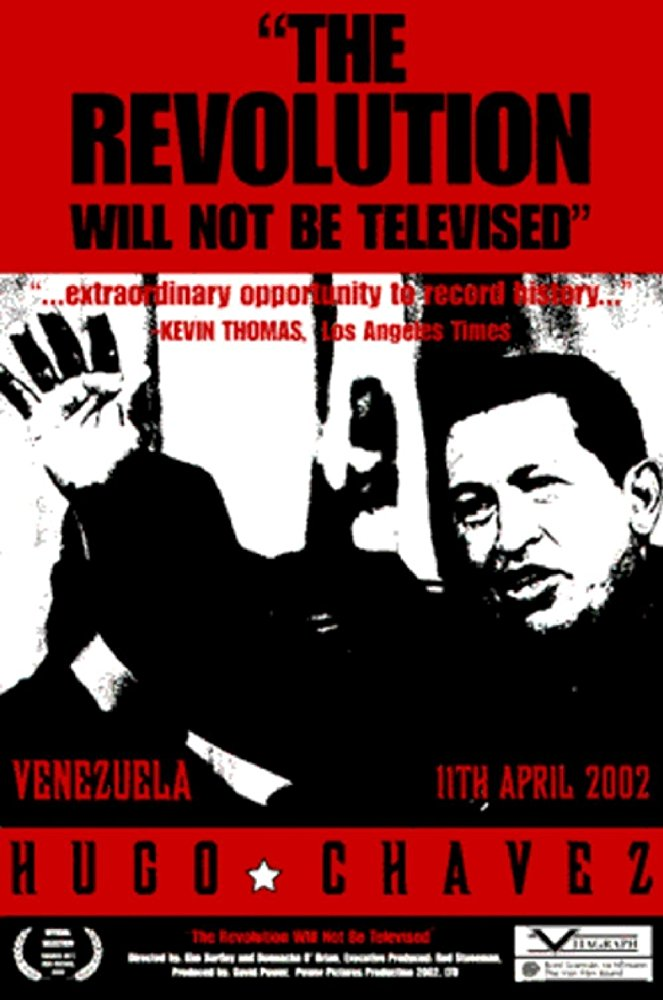 RECITATIONS
Please stick to your recitation section
Seating is limited in each. 
You can change (via MyUB) if there is a space.
Exams
Mid term (two parts)
Wed, Mar 11 and Fri, Mar 13, 2020. 
(last week before the spring break)
Usual place and time.

Final exam
Mon, May 11, 2020.
Knox 109, 3:30-6:00pm (not 3 hrs)
HWs
[50 pts] Q1 (easier) is a proof-based question; two parts

[25 pts] Q2 (harder) is a proof-based question; two parts

[25 pts] Q3 is a programming question; autograded
HWs due by 8:00am on Mondays
(assigned a week before)
Support page
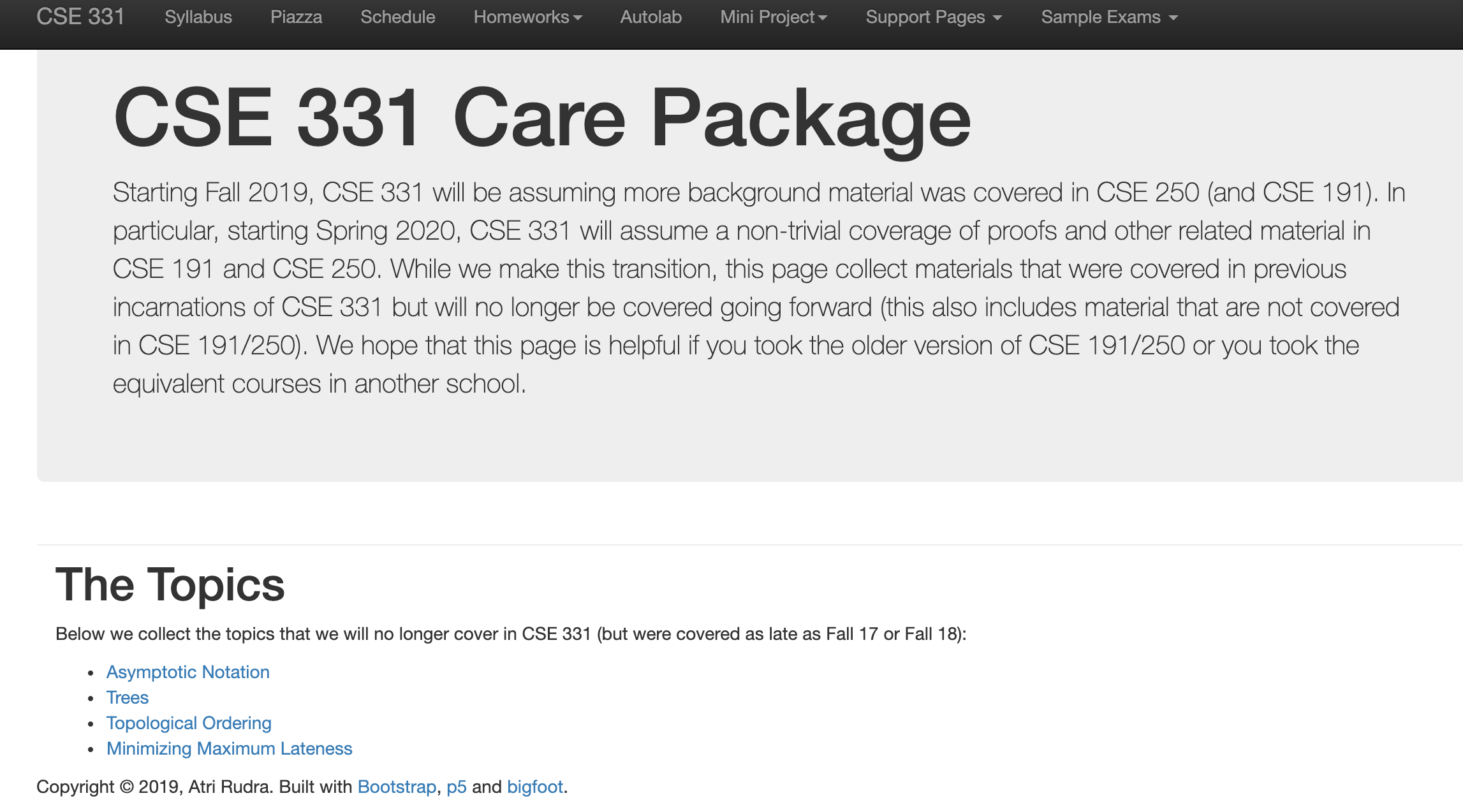 C++ vs Java/Python
Use Java/Python if as you just as comfortable with as C++
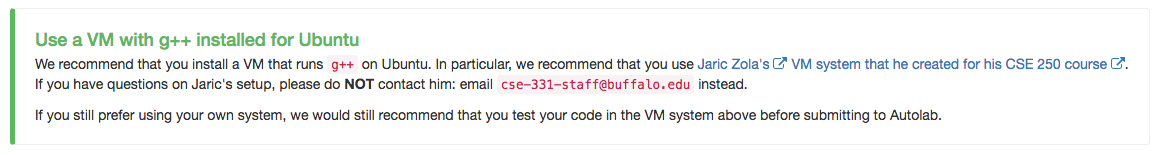 This course: how to solve problems!
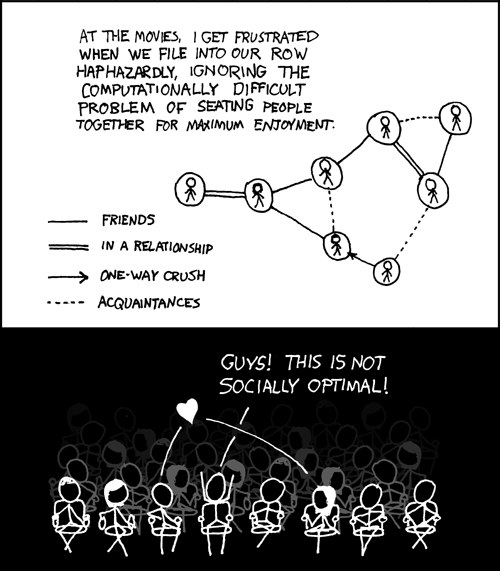 http://xkcd.com/173/
331 IS THE MOST IMPORTANT CLASS IN YOUR COMPUTER SCIENCE DEGREE